Online Informationsveranstaltung: Vorstellung IPCEI-Instrument im Rahmen der Mikroelektronik
Webinar | 24.06.2025 | 10:00 - 12:00 Uhr
Begrüßung
Vorstellung Förderinstrument Important Project of Common European Interest (IPCEI) 
IPCEI-Instrument aus wettbewerbsrechtlicher Sicht 
Geplantes IPCEI Advanced Semcionductor Technologies 
Zeitplan und nächste Schritte
Schlusswort
© VDI/VDE-IT   2
Vorstellung  Förderinstrument Important Project of Common European Interest (IPCEI)
Michael A. Müller | VDI/VDE Innovation + Technik GmbH (Projektträger)
© VDI/VDE-IT   3
IPCEI | Hintergründe
Vordergründig FuEuI-Förderinstrument für späte Entwicklungsstufen bis zur ersten gewerblichen Nutzung1
Schließt Lücke zwischen Forschung und Industrialisierung, kein Aufbau von Produktionskapazitäten
Ausnahme vom Subventionsverbot2 innerhalb der EU
Basis: IPCEI-Mitteilung der Europäischen Kommission (KOM) über die „Kriterien für die Würdigung der Vereinbarkeit von staatlichen Beihilfen zur Förderung wichtiger Vorhaben von gemeinsamem europäischem Interesse mit dem Binnenmarkt“ (ABl. C 528/02 vom 30.12.2021, S. 10)
IPCEI: First Industrial Deployment 
mit integriertem Forschungsanteil
Akademische Forschung
Industrielle FuE, Validierung
Prototyp
TRL1
TRL2
TRL3
TRL4
TRL5
TRL6
TRL7
TRL8
TRL9
TRL = Technology Readiness Level
1 Hochskalierung von Pilotlinien oder Demonstrationsanlagen einschließlich der Produktions-Testphase.
2 Artikel 107 des Vertrags über die Arbeitsweise der Europäischen Union.
© VDI/VDE-IT   4
IPCEI | Beispiele
Erstes IPCEI: Mikroelektronik (2017-2022)
Seitdem 9 weitere IPCEIs
Mittlerweile im Förderkontext etabliert
© VDI/VDE-IT   5
IPCEI | Förderpolitische Ziele
Stärkung einer nachhaltigen Wettbewerbsfähigkeit Europas
Souveränität: Stärkung der technologischen Innovationskraft durch Bündelung von Wissen, finanziellen Mitteln und Wirtschaftsbeteiligung
Wichtiger Beitrag zu Resilienz von europäischer Industrie und Wirtschaft Umsetzung der EU Industriepolitik (z. B. Green Deal, Digital Strategy) 
Förderung der intra-europäischen Zusammenarbeit und von Ausstrahlungseffekten in Europa („Spill-over“)
Mobilisierung privater Investitionen
© VDI/VDE-IT   6
Teilnahme IPCEI | Motivation
Aufbau von Marktpositionen in strategisch wichtigen Feldern, deren Erschließung ohne Förderung unwirtschaftlich wäre
Zugang zu einem europäischen Netzwerk und Integration in europäische Wertschöpfungsketten
Staatliche Beihilfen, die den durch die AGVO freigestellten Förderrahmen übersteigen 
Stringente Prüfung und Erhalt von Fördermitteln als Qualitätssiegel für Investoren
Stärkung der Sichtbarkeit und Reputation
© VDI/VDE-IT   7
IPCEI | Anforderungen der KOM
FuEuI / Infra-struktur-Vorhaben
Grenz-übergreifende Kooperationen
Beitrag zu EU-Zielen
Risikoreich
Förderlücke
Weltweiter Stand der
Technik
Markt-versagen
Wirtschaft-liche Verwertung
EU-weite Spill-over Aktivitäten
© VDI/VDE-IT   8
IPCEI-Förderung | Vorbereitung
Europäische Ebene
Requests for information (RFIs) von KOM und Weiterqualifizierung
Qualifizierung der Dokumente zur Pränotifizierung
Beihilferechtliche Genehmigung von KOM
Pränotifizierung
Notifizierung
EU-weites
Matchmaking
© VDI/VDE-IT   9
IPCEI-Förderung | Vorbereitung
Requests for information (RFIs) von KOM und Überarbeitung der Antragsdokumente
Europäische Ebene
Qualifizierung der Dokumente zur Pränotifizierung
Beihilferechtliche Genehmigung von KOM
Pränotifizierung
Notifizierung
Nationale Ebene
EU-weites
Matchmaking
Einreichung nationaler Antragsdokumente
Nationaler Förderbescheid
Prüfung nationaler Antragsdokumente
Skizzeneinreichung und Projektauswahl
© VDI/VDE-IT   10
IPCEI Mikroelektronik | Erfolge in Deutschland
IPCEI Mikroelektronik (ME)


Unternehmen: 18
Arbeitsplätze: 2.500 (+12.500 indirekt)
Investitionen: 2,6 Mrd. EUR
Erfolgte Spill-over (Auswahl, Gesamt-EU): 
Verbreitung von IP: >600
Unterstützung von >400 Doktorarbeiten 
>900 Spill-over-Veranstaltung 
ca. 80 Beiträge zu Standardisierung
IPCEI Mikroelektronik und Kommunikationstechnologien (ME/KT)

Unternehmen: 26
Arbeitsplätze: 3.200 (+16.000 indirekt)
Investitionen: >10 Mrd. EUR
Geplante Spill-over (Auswahl, DEU): 
>1.400 Patentanmeldungen
Ausgabe von >680 Product Design Kits
>430 Veröffentlichungen in Fachzeitschriften
Angebot von 260 Industrieveranstaltungen
Unterstützung v. >420 Doktor-/ Masterarbeiten
>800 Konferenzbesuche
© VDI/VDE-IT   11
IPCEI-Instrument aus wettbewerbsrechtlicher Sicht
Michael Daub | Europäische Kommission | GD Wettbewerb
© VDI/VDE-IT   12
Important Projects of Common European Interest (IPCEI)
Generaldirektion Wettbewerb geplante IPCEI AST
Michael Daub
Tomasz Rygus
Die geäußerten Ansichten entsprechen denen des Verfassers und dürfen keinesfalls als offizielle Stellungnahme der Europäischen Kommission angesehen werden!
24 Juni 2025
Beihilferecht und Beihilfekontrolle
Der allgemeine EU-Beihilfetatbestand
Beihilfen sind gemäß Artikel 107 Absatz 1 AEUV grundsätzlich verboten.
Legaldefinition des Verbotstatbestand in Artikel 107 Absatz 1 AEUV:
Finanzierung aus staatlichen Mitteln –  jeglicher Art
Vorteil – wenn der Begünstigte durch die Maßnahme besser gestellt wird
Selektivität – wenn Begünstigter Vorteil erhält, der Anderen nicht zusteht
Auswirkungen auf Handel und Wettbewerb – zwischen den Mitgliedstaaten
Beihilfen können als mit dem gemeinsamen Markt vereinbar erklärt werden, wenn sie durch Ziele im Allgemeininteresse gerechtfertigt sind (Artikel 107 Abs. 2 und 3 AEUV).  Balancing Test
Notwendigkeit und Angemessenheit: Die Beihilfe muss notwendig sein, um ein Ziel von gemeinsamem Interesse zu erreichen, das nicht durch andere, weniger wettbewerbsverzerrende Maßnahmen erreicht werden kann.
Begrenzung der Auswirkungen auf den Wettbewerb: Die Beihilfe darf den Wettbewerb und den Handel zwischen den EU-Mitgliedstaaten nicht in einer Weise beeinträchtigen, die dem gemeinsamen Interesse der EU schadet. Sie muss verhältnismäßig sein, das heißt, sie sollte nicht größer sein als nötig.
Transparenz: Die Bedingungen und Empfänger der Beihilfe müssen transparent sein, damit überprüft werden kann, ob die Beihilfe die festgelegten Kriterien erfüllt.
Wirkung auf die Wettbewerbsbedingungen: Die positiven Wirkungen der Beihilfe auf das allgemeine Interesse müssen die negativen Auswirkungen auf den Wettbewerb innerhalb des Binnenmarkts überwiegen.
Die förmliche Beihilfekontrolle
Das Prüfungsmonopol liegt bei der Kommission:
Angemeldete Beihilfen muss die Kommission genehmigen oder als rechtswidrig zurückweisen.
Nicht angemeldete Beihilfen kann die Kommission ex-officio prüfen.
Nicht angemeldete und rechtswidrige Beihilfen sind zu erstatten.
Da alle auf dem EU-Markt tätigen Wettbewerber eine gerichtliche Aufhebung der Genehmigung einer staatlichen Beihilfe beantragen können, ist eine detaillierte Prüfung im Interesse der Beihilfeempfänger.
Beilhilfekontrolle ist ein förmliches Verfahren und führt zu einer Entscheidung (formal: Beschluss) gegen einen Mitgliedsstaat:
Positive Entscheidung: es liegt keine Beihilfe vor („No aid“) oder die staatliche Beihilfe ist mit dem Binnenmarkt vereinbar.
Negative Entscheidung: Die Beihilfe ist mit dem Binnenmarkt nicht vereinbar. Diese Entscheidung ist mit Rückforderungen verbunden, falls die Beihilfe schon gewährt wurde.
Wichtige Vorhaben von gemeinsamem europäischem Interesse
Important Projects of Common European Interest (IPCEI)
Wie funktioniert das IPCEI-Verfahren?
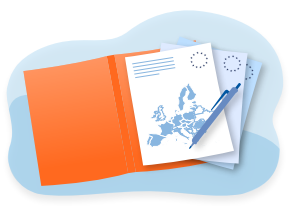 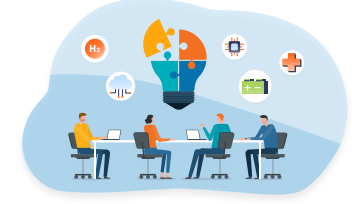 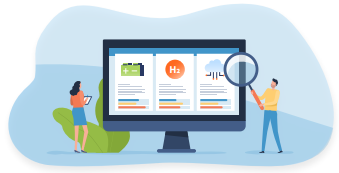 Mindestens vier Mitgliedstaaten, die sich am IPCEI beteiligen
Die Mitgliedstaaten stellen sicher, dass:
alle Projekte zusammen ein integriertes grenzüberschreitendes IPCEI bilden, 
das auf einer gemeinsamen Struktur beruht und 
innerhalb eines koordinierten Zeitplans umgesetzt wird. 
Freistellung kleinerer Vorhaben von der Anmeldepflicht für staatliche Beihilfen nach der AGVO, die sich jedoch weiterhin als assoziierte oder indirekte Partner im Ökosystem von IPCEI befinden können.
Rechtsgrundlage
Artikel 107 Abs. 3 b) AEUV
IPCEI Mitteilung 2022 
Hiernach betreffen IPCEI strategische, ehrgeizige, gemeinsam konzipierte, grenzüberschreitende (einzelner oder integrierter) Projekte, mit denen schwerwiegendes Marktversagen behoben und bedeutende Spill-over-Effekte in ganz Europa erzielt werden sollen.
Die Mitteilung unterscheidet zwei Kategorien von IPCEI:
bahnbrechende Innovationen
Offene Infrastruktur
Punkt 25: Infrastrukturprojekte
In den Bereichen Umwelt, Energie, Verkehr, Gesundheit oder Digitales
Von großer Bedeutung für die jeweiligen EU-Strategien oder
Signifikanter Beitrag zum BM
Offen und diskriminierungsfrei (Punkt 45)
Bis zur vollen Einsatzfähigkeit
Punkt 22: FEI 
Hohe Innovationskraft oder
Wesentlicher Mehrwert angesichts des Stands der Technik in diesem Wirtschaftszweig
Punkt 23/24: FID 
Entwicklung eines neuen Produkts/einer neuen Dienstleistung (z.B. Hochskalierung, FOAK) mit hohem FuE-Gehalt der
Einführung eines grundlegend innovativen Produktionsprozesses
Ausschluss von Massenproduktion
Kriterien – IPCEI und Einzelprojekte
Bahnbrechende Innovation (Punkt 22-24) oder Offene Infrastruktur (Punkt 25)
Integrierte Vorhaben: Erfordernis grenzüberschreitender Zusammenarbeit (Punkt 13)
Klarer und erkennbarer wichtiger Beitrag zu den Zielen oder Strategien der Union leisten (Punkt 14)
I.d.R. Beteiligung von mindestens vier Mitgliedstaaten an dem Vorhaben (Punkt 16)
Ausrichtung des Projekts zur Behebung schwerwiegenden Markt- oder Systemversagens (Punkt 15)
Positive Spillover-Effekte auf die Wirtschaft und Gesellschaft der EU; keine Beschränkung der Vorteile auf teilnehmende Sektoren und Empfänger der Beihilfe (Punkt 18)
Privater Investitionen, durch erheblichen Eigenbetrag der Beihilfeempfänger (Punkt 19)
Vermeidung Beeinträchtigungen der Umwelt – „Do no significant harm“ (DNSH, Punkt 20)

 Alle Kriterien müssen kumulativ erfüllt sein.
Vereinbarkeitskriterien – Einzelprüfung
Art. 107 Abs. 3 Buchst. b Alt. 1 AEUV  siehe eine Vereinbarkeitsprüfung vor.
Hierbei werden die zu erwartenden positiven Auswirkungen des Projekts und die zu erwartende negative Effekte gegenübergestellt.
Erforderlichkeit einer Beihilfe (Punkt 30)
Angemessenheit  (Punkte 30 ff.)
Beihilfehöchstintensität (Punkt 33) richtet sich, je nachdem, was niedriger ist, nach
Beihilfefähige Kosten (Anhang der IPCEI-Mitteilung) 
Finanzierungslücke des Projekts (Punkt 34)
Rückforderungsmechanismus (Rückforderungsmechanismus, Punkt 36), als zusätzliche Schutzmaßnahme (i. d. R. nur für größere Beihilfen)
Vermeidung unverhältnismäßiger Wettbewerbsverfälschungen (Punkte 42 ff.) 
Risiken der Marktabschottung und Marktbeherrschung usw.
Phasen eines einzelnen FEI-Projekts
Klare Abgrenzung zwischen FID und Massenproduktion, untermauert mit FEI-bezogenen KPIs, die auf die Möglichkeit hinweisen, mit der Massenproduktion zu beginnen.
FID
Massenproduktion
FEI
Die Massenproduktion beginnt so bald eine „kommerzielle Tätigkeit“ aufgenommen wird.
Ziel-FEI-KPIs im Rahmen des Projekts im Vergleich zum aktuellen globalen Stand der Technik.
FördergrundlageBeihilfefähige Kosten
Betrachtungszeitraum
Finanzierungslücke
[Speaker Notes: Für die Zwecke dieser Mitteilung bezeichnet der Begriff „erste gewerbliche Nutzung“ die Hochskalierung von Pilotanlagen, Demonstrationsanlagen oder neuartiger Ausrüstungen und Einrichtungen. Er deckt die auf die Pilotphase folgenden Schritte (einschließlich der Testphase) ab, nicht aber die Massenproduktion oder kommerzielle Tätigkeiten. Begrenzte ggf. in dem spezifischen Sektor erfolgende Verkäufe im Zusammenhang mit der Testphase (z. B. Verkauf von Mustern, Verkauf zur Feedbackerhaltung oder Verkauf zum Zwecke der Zertifizierung) fallen nicht unter den Begriff „kommerzielle Tätigkeiten“.]
Marktversagen Punkt 15
Ein Marktversagen ist ein ineffizientes Marktergebnis, das auf spezifische Merkmale eines Marktes für Waren und Dienstleistungen zurückzuführen ist. 
Es ist wichtig zu begründen, warum der Markt allein nicht die gewünschten Ergebnisse liefern würde. Ein „Marktversagen“ liegt vor, wenn der Markt auf sich selbst gestellt wahrscheinlich kein effizientes Ergebnis erbringt.
Marktversagen ist nicht regulatorisches und/oder politisches Versagen.
Vier Hauptkategorien von Marktversagen (nicht erschöpfende Liste): 
Positive externe Effekte
Negative externe Effekte
Koordinationsprobleme
Asymmetrische Informationen
Die Bewertung des Marktversagens muss auf der Ebene des IPCEI (mit dem Chapeau-Dokument) und auf Ebene jedes einzelnen Projekts (einzelne Projektportfolios) erfolgen. Für jede Komponente des Projekts und des IPCEI insgesamt sollte mindestens ein relevantes und dokumentiertes Marktversagen erläutert werden.
Was ist ein Marktversagen und was nicht?
Spill-over-Aktivitäten
Um den Vorteil auszugleichen, den der Begünstigte durch die staatliche Beihilfe erhält, muss er einen Teil des Vorteils durch Spill-over-Aktivitäten zurückgeben.
Bei den Spill-over-Aktivitäten handelt es sich i. d. R. um die Verbreitung nicht IP-geschützter Ergebnisse, die Verpflichtung zur Lizenzierung IP-geschützter Ergebnisse zu FRAND-Bedingungen oder die Öffnung der IPCEI-Einrichtungen für Dritte.
Spill-over-Aktivitäten sollen auf Unternehmen, Sektoren und Mitgliedstaaten gerichtet sein, die nicht dem IPCEI angehören. 
Die Aktivitäten müssen klar definiert, konkret, identifizierbar und überwachbar sein.
Spill-over-Aktivitäten sind nicht Ergebnisse des IPCEI-Projekts des Unternehmens und dürfen nicht durch die staatlichen Beihilfen finanziert werden.
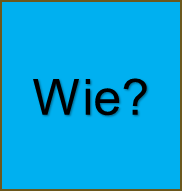 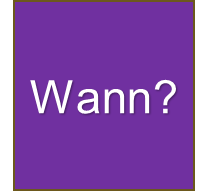 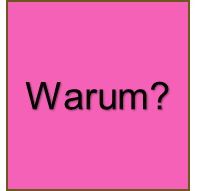 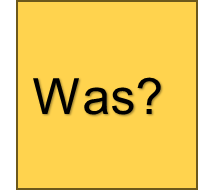 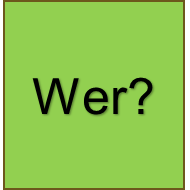 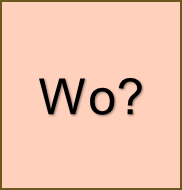 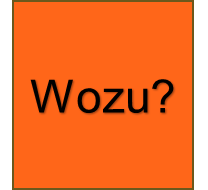 [Speaker Notes: Was wird gemacht?
Wer ist die Zielgruppe (Außerhalb des Sektors)?
Wie wird die Zielgruppe erreicht?
Wann (und wie oft) wird die Aktivität durchgeführt?
Wozu diese Art der Aktivität? Was ist das Ziel der Aktivität?
Wo wird die Aktivität ausgeführt (außerhalb des MS der fördert)?
Warum diese Aktivität und Zielgruppe?]
Prüfung der EU-Kommission
DG COMP zusammen mit anderen relevanten DGs (insb. DG CNECT) 
IPCEI Projektportfolio
Projektbeschreibung   
Innovationsgrad angesichts des Stands der Technik
Integration des Projektes (Zusammenarbeit mit anderen Unternehmen, Einbindung in die das gesamte IPCEI)
etc.
IPCEI Funding Gap
CAPEX/OPEX
Umsatzberechnung
WACC
etc.
Auch interne Dokumente müssen vorgelegt werden. Es ist nicht möglich, die Vorlage von Unterlagen mit dem Argument der Vertraulichkeit zu verweigern!  Die Kommission ist verpflichtet, Geschäftsgeheimnisse zu schützen. Vertraulichkeit bei der Veröffentlichung des Beschlusses ist gegeben!
Da alle auf dem EU-Markt tätigen Wettbewerber eine gerichtliche Aufhebung der Genehmigung einer staatlichen Beihilfe beantragen können, ist eine detaillierte Prüfung im Interesse der Beihilfeempfänger.
Anmeldefreiheit  Art. 25 AGVO
Industrielle Forschung (ähnlich Pkt. 22 IPCEI-Mitteilung) bis zu einem Schwellenwert von 35 Mio. EUR pro Unternehmen und Vorhaben:
Bis zu 50 % der beihilfefähigen Kosten plus Boni (jedenfalls 15 % für Forschung und Wissensverbreitung und ggfs. 10 % für mittlere Unternehmen und 20 % für kleine Unternehmen). 
Experimentelle Entwicklung (ähnlich Pkt. 23 IPCEI-Mitteilung) bis zu einem Schwellenwert von 25 Mio. EUR pro Unternehmen und Vorhaben:
Bis zu 25 % der beihilfefähigen Kosten zuzüglich derselben Boni.
Für im Rahmen von IPCEI ausgewählte Projekte zusätzlich 25 % (max. 80 %) + doppelter Schwellenwert (d.h. bis zu 50 bzw. 70 Mio. EUR), wenn:  
Aufgrund von Ausschreibung von 3 Mitgliedstaaten & grenzüberschreitende Zusammenarbeit (2-3 Mitgliedstaaten),
Bei grenzüberschreitender Verbreitung der Resultate (Konferenzen oder Lizenzen). 
Begünstigte können als assoziierter/indirekter Partner im IPCEI Ökosystem bleiben.
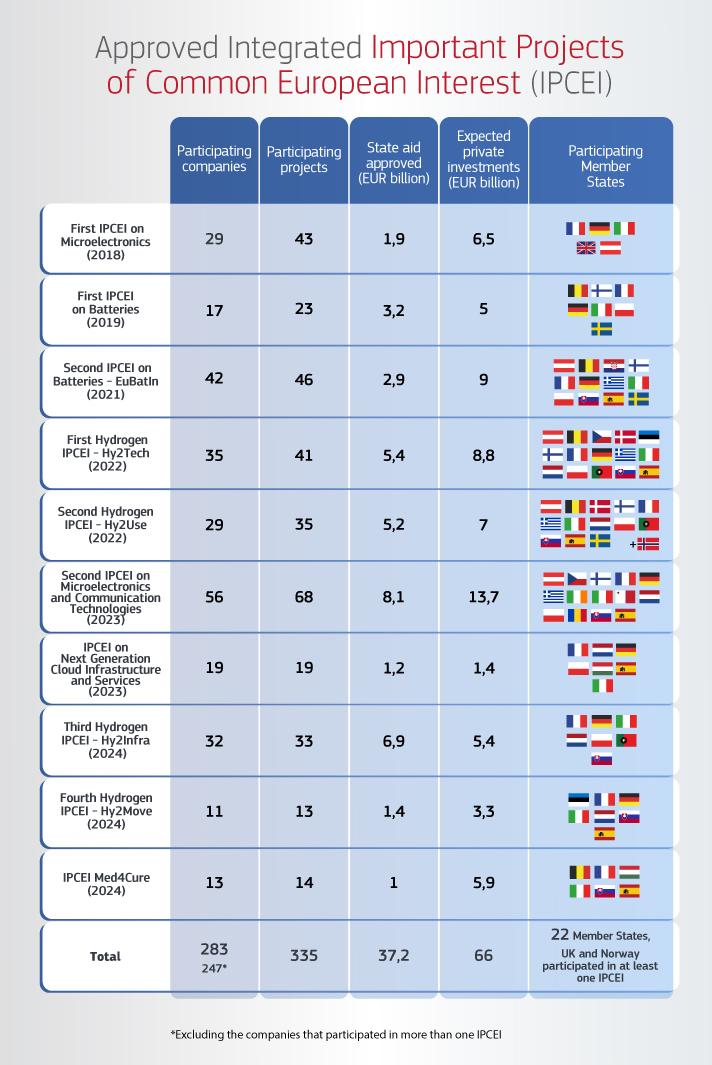 Erfolgreiche IPCEI-Projekte
Instrument, trägt zur EU-Industriestrategie bei und wurde in diverse nationalen Konjunktur- und Resilienzpläne aufgenommen.
Bislang wurden 10 integrierte IPCEI in fünf strategischen Wertschöpfungsketten (Mikroelektronik, Batterien, Wasserstoff, Cloud- und Edge-Computing, Gesundheit) genehmigt.
Insgesamt 335 Projekte in 22 Mitgliedstaaten.
Für einen Gesamtbetrag von 100 Milliarden Euro an öffentlichen und privaten Mitteln.
Steigender Anteil von KMU, auch indirekte Partner.
Exkurs: Joint European Forum IPCEI (JEF-IPCEI)
Offizieller Start war im Oktober 2023. 
Zielt auf eine Steigerung der Effizienz, Geschwindigkeit und Effektivität des Instruments ab:  
Spürbare Verbesserungen hinsichtlich der einzelnen Abschnitte eines IPCEI:
Gemeinsame Identifizierung von Themen,
Gemeinsame Vorbereitung des IPCEI (Design, Matchmaking, Description) und  
Implementierung von IPCEI und Begleitung nach den Projektstarts der Mitgliedstaaten,
Bessere Abstimmung potenzieller neuer IPCEIs auf die politischen Ziele der EU-Industriestrategie.
Gemeinsame Arbeit in Arbeitsgruppen mit inhaltlichen Schwerpunkten, z.B.:
National Best Practices in der Vorbereitungs- und Implementierungsphase,
Vereinfachte Teilnahme von KMU (Teilnahmequote von KMUs bei IPCEIs stetig gestiegen - Durchschnitt 17%).
Weitere Informationen:
Informationen zu IPCEIs
https://competition-policy.ec.europa.eu/state-aid/ipcei_en
Vorlage vom Projektportfolio (Marktversagen in Abschnitt 7; Spill-over in Abschnitt 8)
https://competition-policy.ec.europa.eu/document/download/04b18665-fcd2-44b3-a34b-375d702158c2_en?filename=IPCEI_project_portfolio_template_october_2023.docx
The Code of Good Practices 
https://competition-policy.ec.europa.eu/document/download/00d45d71-26f3-44e5-b0fc-c36a05fe0538_en?filename=IPCEIs_DG_COMP_code_of_good_practices.pdf 
Vorherige IPCEI Entscheidungen (z.B. IPCEI ME/CT…) 
https://competition-policy.ec.europa.eu/state-aid/ipcei/approved-ipceis_en 
Gemeinschaftsrahmen für staatliche Beihilfen für Forschung, Entwicklung und Innovation (siehe insb. Punkt 61 für Marktversagen)
https://eur-lex.europa.eu/legal-content/EN/TXT/?uri=celex%3A52022XC1028%2803%29
Vielen Dank
© Europäische Union 2020
Sofern nichts anderes angegeben ist, wird die Weiterverwendung dieser Präsentation zu den Bedingungen der Lizenz CC BY 4.0 gestattet. Für jede Verwendung oder Wiedergabe von Elementen, die nicht Eigentum der EU sind, muss gegebenenfalls direkt bei den jeweiligen Rechteinhabern eine Genehmigung eingeholt werden.
geplantes IPCEI Advanced SemiConductor Technologies (AST)
Michael A. Müller | VDI/VDE Innovation + Technik GmbH (Projektträger)
© VDI/VDE-IT   32
IPCEI AST | Einleitung
3. IPCEI zum Thema Mikroelektronik in Planung („IPCEI Advanced Semiconductor Technologies“)
Rolle der Mikroelektronik weiterhin für DEU und Europa essentiell, insbesondere aus geopolitischer und technologischer Sicht
16 Mitgliedstaaten im November 2024 Absichtserklärung unterschrieben
Koordination erfolgt über DEU, FRA und NLD
© VDI/VDE-IT   33
IPCEI AST | Themenfindung Eu
Das IPCEI AST aktuell in Zieldefinierung und Themenfindung
Hierzu:
Mehrere Fachgespräche mit der Europäischen Kommission und Mitgliedstaaten
Mehrstufiges Technologieauswahlverfahren
Fokus auf industriepolitische Gesichtspunkte, gesellschaftliche Beiträge und Synergien mit vorherigen Maßnahmen (insbesondere Pilotlinien des ECA)
Finalisierung der Themenfindung
© VDI/VDE-IT   34
IPCEI AST | Technologien
Technologiefelder:
KI-Chips und -Acceleratoren
Chiplets und Heterointegration
Siliziumphotonik
Sensoren (z. B. Quanten-, Bio-, Photonische Sensoren)
Ultra Wide Bandgap-basierte Leistungselektronik
Sichere Kommunikation
Querschnittstechnologien als „Enabler“: EDA, Front- & Back-End-Prozesse, Advanced Packaging, Produktions- und Metrologieanlagen, Materialien, Rohwaferherstellung
© VDI/VDE-IT   35
IPCEI AST | Themenfindung DEU
Themenfindung auf EU-Ebene speist sich aus nationalen Schwerpunkten 
Bisheriger inhaltlicher Input über:
Austausch mit Verbänden
Analyse von Mikroelektronik-Studien
Austausch zwischen Ministerien
Aktuelle Themenauswahl auf EU-Ebene durch DEU befürwortet
© VDI/VDE-IT   36
IPCEI AST Zeitplan und nächste Schritte
Michael A. Müller | VDI/VDE Innovation + Technik GmbH (Projektträger)
© VDI/VDE-IT   37
IPCEI AST | Zeitplan
EU
Nationaler Förderprozess
DE
© VDI/VDE-IT   38
IPCEI AST | Nächste Schritte EU-Ebene
Finalisieren der Themenfindung (Designphase 1)
Webinar am 03.07.2025 von 13:00 - 14:00 Uhr
Workshop in Den Haag mit ausgewählten Industrievertretern am 17.07.2025
Auswertung der Ergebnisse bis Ende Juli 2025
Finalisieren der Maßnahme und finale Entscheidung zur Durchführung zwischen Mitgliedstaaten und Europäischer Kommission (Designphase 2)
Unternehmens-Matchmaking im September 2025
Weiterqualifizierung nach Projektauswahl auf nationaler Ebene 
Pränotifizierung passfähiger Projekte
© VDI/VDE-IT   39
IPCEI AST | Nächste Schritte National
Abfrage von Projektideen im Anschluss an diese Informationsveranstaltung
Auswertung der Rückmeldung bis Ende Juli 2025
Entscheidung durch den Bundestag über den Haushalt
Danach evtl. Veröffentlichung einer Bekanntmachung zur Teilnahme am IPCEI AST
Danach Projektauswahl und Weiterqualifikation
Abschluss der Qualifizierung der Dokumente für Pränotifizierung
© VDI/VDE-IT   40
IPCEI AST | Abfragebogen Projektideen
Ziel: Erfassung von Projektideen für regierungsinterne Abstimmungen zur Teilnahme Deutschlands am IPCEI AST
Abgefragte Informationen:
Thema des Projekts, verfolgte Technologie und Position in der Wertschöpfungskette 
Unternehmensgröße
Projektstart und -ende (Schätzung)
Geplante Ausgaben (Schätzung)
Abfragebogen nach Ende der Informationsveranstaltung auf der Veranstaltungswebseite des VDI/VDE-IT 
Abfrage offen bis zum 21.07.2025
Teilnahme an Abfrage ist keine Voraussetzung für die Teilnahme an einer etwaigen zukünftigen Bekanntmachung
© VDI/VDE-IT   41
Schlusswort
Dr. Tim Schulze | BMWE
© VDI/VDE-IT   42